When to Hire and When to Fire?
Andrew Philipp
Firms will keep hiring workers until the cost of hiring an additional worker equals the additional revenue made by that worker
Main Idea
Key Concepts
Marginal Product of Labor (MPL)- The change in output resulting from employing an additional until of labor 
Marginal Revenue Product- MPL x Marginal revenue received from selling an additional unit of output
Marginal Factor Cost of Labor- The additional cost of hiring an additional worker (wage)
MPL = MFC- The profit maximization point
How Many Workers to Hire in a Perfectly Competitive Market
Step 1
MP=Δoutput per hour
        Δ# of Workers
Step 2
MRP= P x MP
Step 3
Worker Wage = $18
MRP = MFC
In Derived Demand
Derived Demand- The demand for an input (labor) that makes a consumer good
There is a Derived Demand in the resource market for the labor that produces the good or service
Product Market
Resource Market
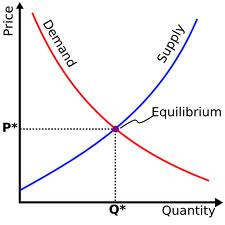 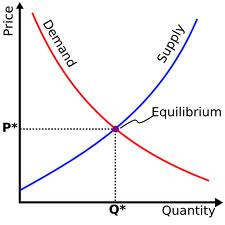 Product Market
If the demand for the product increases in the product market the demand curve shifts to the right, causing points P and Q shift
Because the quantity increases in the product market the derived demand in the resource market for labor increases
Resource Market 
			(Labor)
2007 AP FRQ
Questions-http://www.collegeboard.com/prod_downloads/ap/students/economics/ap07_frq_Microeconomics.pdf

Answer-http://www.collegeboard.com/prod_downloads/ap/students/economics/ap07_sg_micro.pdf
1) The profit maximizing rule for determining the most profitable number of workers to hire is:
Marginal revenue = marginal cost 	rule
Marginal revenue product = 	marginal resource cost rule
Marginal revenue = marginal profit 	rule
Marginal resource cost = wage rule
2) The marginal product of an output is the: 
the item that has less quality than 	the other items of output
the total ouput as an additional 	worker is hired
the total selling revenue as an 	additional worker is hired
the change in total output that is 	produced when 1 additional 	worker is hired.
3) The marginal resource cost is: 
The change in selling price as one 	more unit is sold.
The change in revenue as the output 	from one more worker is sold.
The cost of hiring all the workers 	used in the production of a product.
The cost of hiring one more unit of 	input.
Real World Links
In Derived Demand-
http://www.nytimes.com/2011/09/10/business/economy/in-the-real-world-will-the-jobs-plan-make-a-difference.html?pagewanted=all



http://www.forbes.com/sites/petercohan/2011/09/03/why-do-companies-hire/